Эндокриндік жүйе
Стероидтар мен қалқанша безінің гормондары
Эндокриндік бұзылулар
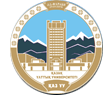 Al-Farabi Kazakh National University
Higher School of Medicine
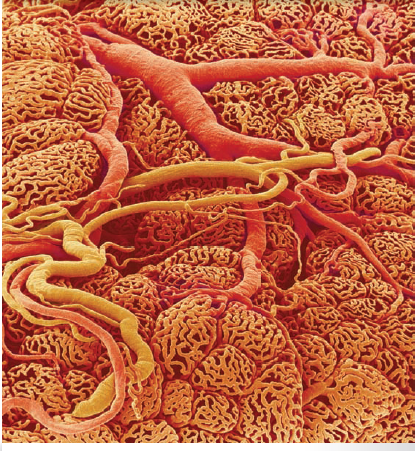 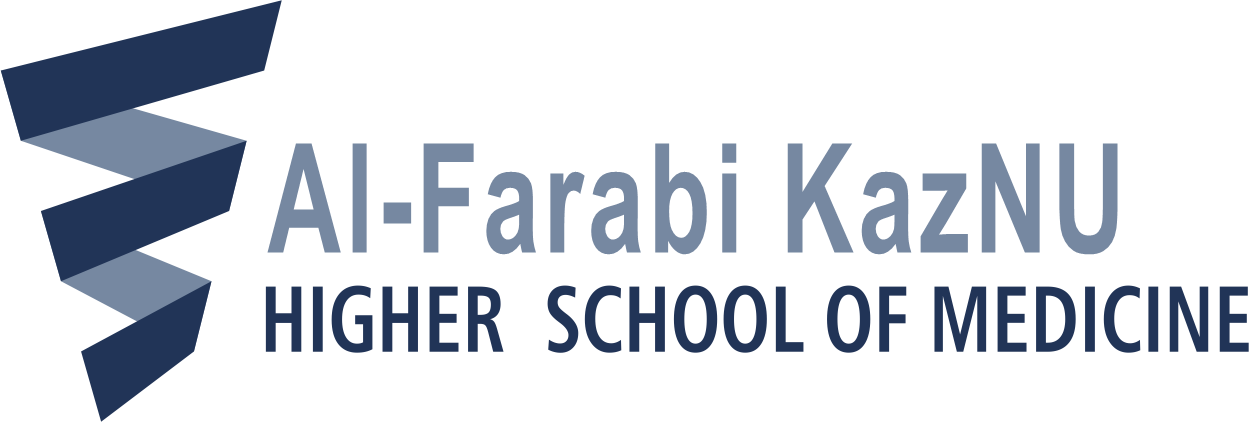 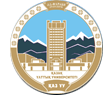 Al-Farabi Kazakh National University
Higher School of Medicine
НӘТИЖЕЛЕРДІ ОҚЫТУ
Сабақ нәтижесінде сіз мыналарды білесіз:

а. гормонның кейбір жалпы себептері мен мысалдарын түсіндіріңіз
гипосекреция және гиперекреция;

б. гипофиздің кең таралған кейбір ауруларына қысқаша сипаттама беріңіз,
қалқанша безінің, қалқанша маңы бездерінің және бүйрек үсті бездерінің қызметі; және де

в. қант диабетінің себептері мен патологиясын толығырақ сипаттаңыз.

Неліктен кортикостероидтар мен қалқанша безінің гормондары қажет?
белоктарды қанға тасымалдау?

д) MIT, DIT, T3 және T4 бір-бірімен қалай байланысатынын түсіндіріңіз.
құрылымдық жағынан.

f. Мақсатты жасушаларда гормонды рецепторлар қайда орналасқан?
Әрбір рецепторлық сайтты белсендіретін бір гормонды атаңыз.

г) бір гормон молекуласы миллиондарды қалай белсендіре алатындығын түсіндіріңіз. фермент молекулалары.
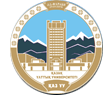 Al-Farabi Kazakh National University
Higher School of Medicine
НӘТИЖЕЛЕРДІ ОҚЫТУ
Сабақ нәтижесінде сіз мыналарды білесіз:

а. Гормон рецепторлары мен терапиясын түсіндіріңіз
б. Стероидтар мен қалқанша безінің гормондарын сипаттаңыз;
в. Стероидтар мен қалқанша безінің гормондарын түсіндіріңіз;
д) пептидтер мен катехоламиндерге сипаттама беріңіз;
д. Сигналды күшейту
f. Мақсатты жасушалардың сезімталдығын модуляциялау..
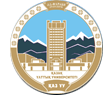 Al-Farabi Kazakh National University
Higher School of Medicine
Гормонды рецепторлар және терапия
Эндокриндік бұзылуларды емдеу кезінде гормонды рецепторлардың рөлін түсіну керек. Мысалы, инсулин рецепторларының ақаулығы немесе жетіспеушілігі 2 типті қант диабетін тудырады.

Андрогендік сезімталдық синдромы андроген рецепторларының ақаулығы немесе жетіспеушілігінен пайда болады; бұл генетикалық еркектердің әйел жыныс мүшелерін және басқа сипаттамаларын дамытады.
Эстроген кейбір қатерлі ісіктердің өсуін эстроген рецепторларымен ынталандырады. Осы себепті эстрогенді ауыстыру
терапияны эстрогенге тәуелді қатерлі ісігі бар әйелдерде қолдануға болмайды.
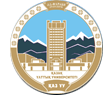 Al-Farabi Kazakh National University
Higher School of Medicine
Стероидтар мен қалқанша безінің гормондары
Кейбір гормондар мақсатты жасушаның ядросына еніп, тікелей гендерге әсер етіп, метаболизм ферменті генінің немесе басқа ақуыздың транскрипциясын белсендіру немесе тежеу ​​арқылы мақсатты жасушаның физиологиясын өзгертеді. Бұл стероидты гормондарға қатысты.
Гидрофобты болғандықтан, олар плазмалық мембрананың фосфолипидті аймақтары арқылы оңай диффузияланады.
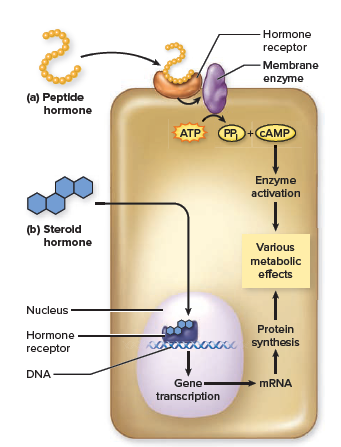 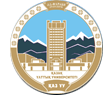 Стероидтар мен қалқанша безінің гормондары
Al-Farabi Kazakh National University
Higher School of Medicine
Қалқанша безінің гормондары ядролық рецепторларға да әсер етеді. Ол мақсатты жасушаға АТФ тәуелді тасымалдау ақуызы арқылы енеді.
Таңқаларлықтай, Қалқанша безінен бөлінетін ТГ-нің 90% -ы тироксин (T4) болса да, T4 метаболизмге аз әсер етеді.
Мақсатты жасушаның цитоплазмасында фермент бір йодты кетіреді және оны Т3 белсенді түріне айналдырады. Бұл T3, сондай-ақ тікелей қалқанша безі шығаратын және қаннан сіңірілетін аз мөлшердегі T3 ядросына еніп, хроматин рецепторларымен байланысады.
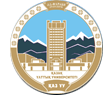 Al-Farabi Kazakh National University
Higher School of Medicine
Пептидтер мен катехоламиндер
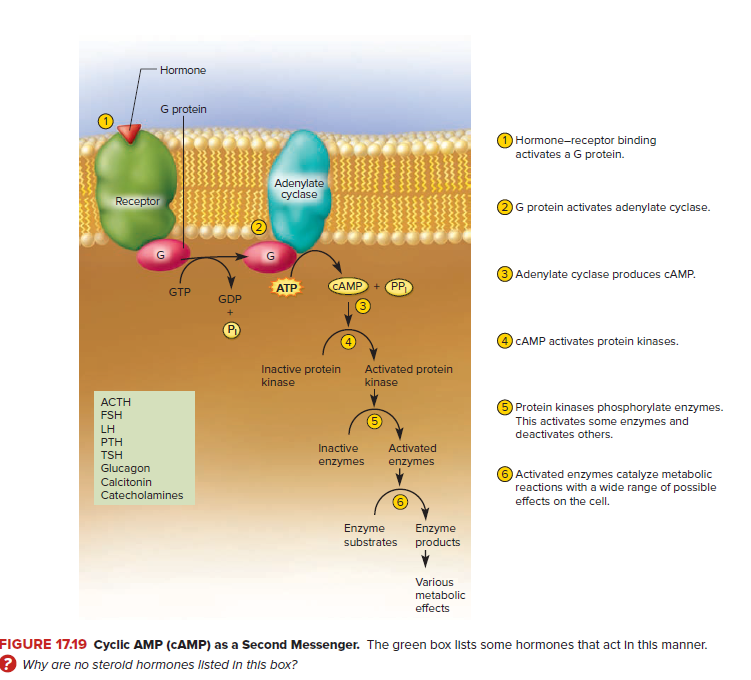 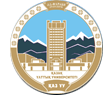 Al-Farabi Kazakh National University
Higher School of Medicine
Пептидтер мен катехоламиндер
Пептидтер мен катехоламиндер гидрофильді және мақсатты жасушаға ене алмайды, сондықтан олар жанама түрде оның физиологиясын ынталандыруы керек.
Олар плазмалық мембрананың екінші жағындағы екінші реттік хабарлаушы жүйелермен байланысқан жасушалық беттік рецепторлармен байланысады. Ең танымал екінші реттік хабаршы - циклдік аденозин монофосфаты.
Глюкагон бауыр жасушасының бетімен байланысқан кезде, мысалы, оның рецепторы G ақуызын белсендіреді, ал ол өз кезегінде циклдік аденозин монофосфат түзетін мембрана ферменті - аденилатциклазаны белсендіреді. Циклдік аденозин монофосфаты ақыр соңында жасушада сақталған гликогенді гидролиздейтін ферменттердің активтенуіне әкеледі. Керісінше, соматостатин циклдік аденозин монофосфат синтезін тежейді.
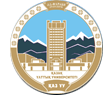 Al-Farabi Kazakh National University
Higher School of Medicine
Пептидтер мен катехоламиндер
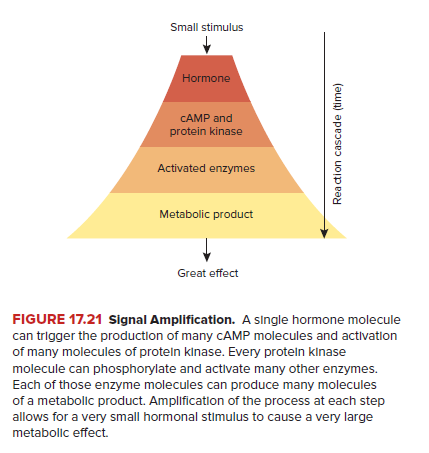 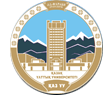 Al-Farabi Kazakh National University
Higher School of Medicine
Сигналды күшейту
Гормондар - өте күшті химиялық заттар.
Сигналды күшейту (немесе каскадтық эффект) деп аталатын механизм арқылы бір гормон молекуласы тек бір фермент молекуласының ғана емес, сонымен бірге орасан көп мөлшердің синтезін тудырады.
Қарапайым тілмен айтар болсақ, глюкагонның 1 молекуласы циклдік аденозин монофосфатының 1000 молекуласының, циклдік аденозин монофосфатының белсендірілген ақуыз киназасының пайда болуына себеп болды делік, әр протеин киназасы басқа 1000 басқа фермент молекулаларын активтендірді және олардың әрқайсысы реакция өнімінің 1000 молекуласын түзді.
Бұл химиялық реакциялардың жүру жылдамдығы бойынша қарапайым сандар, алайда мұндай төмен бағамен болса да, әрбір глюкагон молекуласы реакция өнімінің 1 миллиард молекуласының түзілуіне әкелуі мүмкін.
Нақты сандар қандай болмасын, сіз сигналдың күшеюі өте кішкентай ынталандыруға өте үлкен мүмкіндік беретінін көре аласыз әсері.
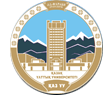 Al-Farabi Kazakh National University
Higher School of Medicine
Мақсатты жасушалық сезімталдықты модуляциялау
Мақсатты жасушалар гормонға сезімталдықты оның рецепторларының санын өзгерту арқылы реттей алады. Белсендірілген кезде жасуша гормон рецепторларының санын көбейтеді және гормонға сезімтал болады.

Мысалы, жүктіліктің соңында жатыр босану кезінде пайда болатын окситоцинді шығаруға дайындық ретінде окситоцин рецепторларын шығарады.

Төмен регуляция - бұл жасушаның рецепторлар популяциясын кішірейтіп, гормонға сезімталдығы төмендеуі.
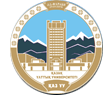 Al-Farabi Kazakh National University
Higher School of Medicine
Мақсатты жасушалық сезімталдықты модуляциялау
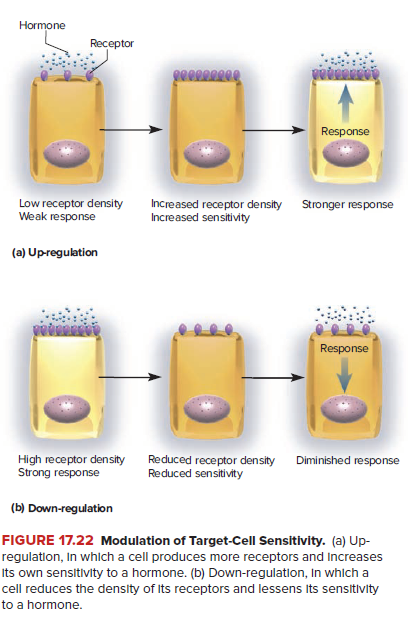 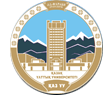 Al-Farabi Kazakh National University
Higher School of Medicine
Мақсатты жасушалық сезімталдықты модуляциялау
Бір гормон мақсатты органның кейін пайда болатын екінші гормонға реакциясын күшейтетін оң әсер. Мысалы, аналық безден шыққан эстроген жатырдың ішкі қабығының жасушаларына енгенде, оның ядролық рецепторларымен байланысып, прогестерон рецепторы ретінде жұмыс істейтін ақуыздың генін белсендіреді. Содан кейін жатырдың жасушалары өздерінің ядролық прогестерон рецепторларын белсендіреді.
Бір гормон екінші гормонның әрекетіне қарсы болатын антагонистік әсерлер. Мысалы, инсулин қандағы глюкозаның деңгейін төмендетеді, ал глюкагон оны жоғарылатады. Жүктілік кезінде плацентаның эстрогені сүт бездерінің пролактинге реакциясын басады; плацента туылған кезде өтпейінше, сүт бөлінбейді.
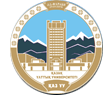 Al-Farabi Kazakh National University
Higher School of Medicine
Гормоналды тазарту
Гормонды тазарту жылдамдығы метаболизм клиренсі деп аталады, ал қаннан гормонның 50% шығаруға кететін уақыт жартылай шығарылу кезеңі болып табылады.
Mетаболикалық клиренсі неғұрлым жоғары болса, жартылай шығарылу кезеңі соғұрлым аз болады. Мысалы, өсу гормоны көлік ақуызын қолданбайды және жартылай шығарылу кезеңі 6-дан 20 минутқа дейін. Тироксин, керісінше, тасымалдау ақуыздарымен қорғалған және секрециясы тоқтағаннан кейін 2 аптаға дейін физиологиялық тиімді қан деңгейін сақтайды.
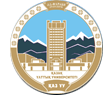 Al-Farabi Kazakh National University
Higher School of Medicine
Инсулин мен глюкагонның бауырға антагонистік әсері.
Инсулин мен глюкагонның бауырға антагонистік әсері. Инсулин қандағы глюкозаның жасушаларға сіңуіне және көмірсулардың энергия қоры - гликоген түзілуімен оның полимерленуіне ықпал етеді. Осылайша, ол қандағы қант деңгейін төмендетеді.
Глюкагон кейбір жасушаларды, әсіресе бауырдағы гликогенді ыдыратып, глюкозаны қанға жіберіп, сол арқылы қандағы қант деңгейін жоғарылатады. Гликогенез - гликоген синтезі; гликогенолиз - оның гидролизі (глюкозаның ыдырауы); және глюконеогенез - бұл көмірсу емес, әсіресе майлар мен ақуыздардан глюкозаның синтезделуі.
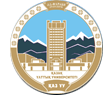 Al-Farabi Kazakh National University
Higher School of Medicine
Инсулин мен глюкагонның бауырға антагонистік әсері.
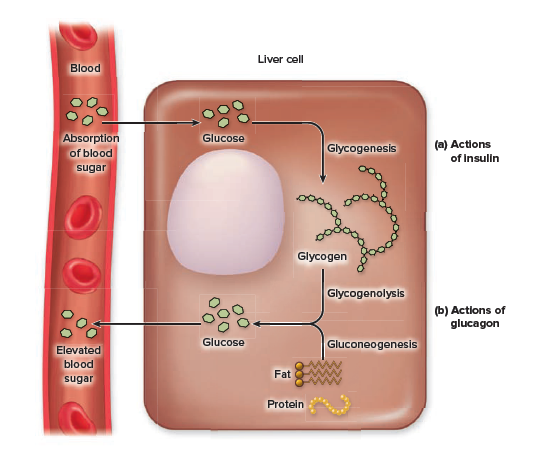 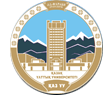 Al-Farabi Kazakh National University
Higher School of Medicine
Түсінгеніңізді тексеру үшін келесі сұрақтарға жауап беріңіз
алдыңғы бөлім:
1. Гормондардың үш химиялық классы қандай? Әр сыныпта кем дегенде бір гормонды атаңыз.
2. Неліктен кортикостероидтар мен қалқанша безінің гормондары қажет белоктарды қанға тасымалдау?
3. MIT, DIT, T3 және T4 бір-бірімен қалай байланысатынын түсіндіріңіз. құрылымдық жағынан.
4. Гормонды рецепторлар мақсатты жасушаларда қай жерде орналасқан?
Әрбір рецепторлық сайтты белсендіретін бір гормонды атаңыз.
5. Бір гормон молекуласы миллиондарды қалай белсенді ете алатындығын түсіндіріңіз.
фермент молекулаларының молекулалары.
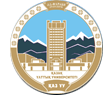 Al-Farabi Kazakh National University
Higher School of Medicine
Эндокриндік бұзылулар
Ожидаемые результаты обучения

Оқытудың күтілетін нәтижелері

а. гормонның кейбір жалпы себептері мен мысалдарын түсіндіріңіз
гипосекреция және гиперекреция;

б. гипофиздің кең таралған ауруларын қысқаша сипаттаңыз,
қалқанша безінің, қалқанша маңы бездерінің және бүйрек үсті бездерінің қызметі; және де

в. себептері мен патологиясын толығырақ сипаттаңыз
Қант диабеті.
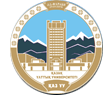 Al-Farabi Kazakh National University
Higher School of Medicine
Кортизолдың көп бөлінуі
Кортизолдың көп бөлінуі (немесе гидрокортизонды медициналық қолдану)
дегенмен, кейбір жанама әсерлері болуы мүмкін. Кортизол басады
эстроген, тестостерон және лютеинизация сияқты жыныстық гормондардың бөлінуі құнарлылық пен жыныстық функцияның бұзылуын тудыратын гормон.
Кортизол секрециясының ұзақ мерзімді жоғарылауы да нашарлайды
сіздің иммунитетіңіз
Ол қорғаныш лейкотриендер мен простагландиндердің синтезін тежейді (қысқаша айтылады), антиденелердің түзілуін тежейді және иммундық жасушалардың екі маңызды отбасы болып жетілмеген Т және В жасушаларын өлтіреді.
Жаралар жақсы жазылмайды, ал созылмалы стресстегі адам инфекцияларға және қатерлі ісіктердің кейбір түрлеріне тез ұшырайды. Стресс асқазан жарасын нашарлатуы мүмкін, себебі оларды тудыратын бактерияларға төзімділікті төмендетеді айналымдағы адреналин асқазан шырышының бөлінуін азайтады және әдетте асқазан қабығын қорғайтын ұйқы безінің бикарбонаты.
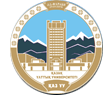 Al-Farabi Kazakh National University
Higher School of Medicine
Гипосекреция и гиперсекреция
Гормонның жеткіліксіз бөлінуі гипосекреция деп аталады. Бұл эндокриндік безді бұзатын ісіктерден немесе зақымданулардан туындауы мүмкін оның басқа ұяшықтан сигнал қабылдауына кедергі келтіреді. Мысалы, сфеноид сүйегінің сынуы гипоталамус - гипофиз жолын жарып, окситоцин мен антидиуретикалық гормонды гипофиздің артқы жағына тасымалдауға жол бермейді. Нәтижесінде гипосекреция бүйректің суды ұстап қалу қабілетіне кедергі келтіреді және қант диабеті инсулидіне, көп, бірақ глюкозасыз зәрдің шығарылуына әкеледі. (Инсипидус «дәм болмайды» дегенді білдіреді және қант диабетіндегі қант зәрінен айырмашылығы зәрдегі тәттіліктің жоқтығын білдіреді).
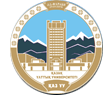 Al-Farabi Kazakh National University
Higher School of Medicine
Гиперсекреция деп аталатын гормондардың шамадан тыс бөлінуінің бірнеше себептері бар.
Кейбір ісіктер функционалды шамадан тыс өсуіне әкеледі
эндокриндік тін. Мысалы, феохромоцитома, бүйрек үсті безінің ми қабығының ісігі
шамадан тыс адреналин мен норадреналин бөледі.
Эндокриндік емес органдардың кейбір ісіктері гормондар түзеді. Мысалы,
кейбір өкпе ісіктері адренокортикотропты гормон бөліп шығарады және кортизолды шамадан тыс ынталандырады бүйрек үсті бездерінің секрециясы. 
Кейбір аутоиммунды бұзылулар эндокриндік гипосекрецияны тудыруы мүмкін, басқалары - гиперсекреция.
Бұған мысал ретінде токсикалық зобты (Грейвс ауруы),
онда аутоантиденелер әрекетті имитациялайды
Қалқанша безінде Қалқанша безінің ынталандыратын гормоны,
рецепторды іске қосу
Қалқанша безінің ынталандыратын гормоны және қалқанша безінің гиперсекрециясын тудырады.
Эндокриндік гиперсекрецияның бұзылуын, мысалы, гормондардың шамадан тыс немесе ұзақ мерзімді клиникалық әкімшілігімен еліктеуге болады Кортизол.
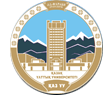 Al-Farabi Kazakh National University
Higher School of Medicine
Гипофиз безінің аурулары
Балалық шақтағы өсу гормонының гиперсекрециясы немесе
жасөспірім, эпифиз плиталары пайда болғанға дейін (өсу аймақтары) ұзын сүйектер сарқылып, гигантизмді тудырады, ал балалық шақтағы гипосекреция гипофиз ергежейлілігін тудырады.

Адамның өсу гормонының гені бар гендік-инженериялы бактериялар өндіретін өсу гормонының көптігінен, гипофизарлық ергежейлілік сирек кездеседі.
Ересек жаста, эпифиз плиталары жабылғаннан кейін, өсу гормонының гипосекрециясы іс жүзінде қиындықтар туғызбайды, бірақ гиперсекреция акромегалия тудырады - сүйектер мен жұмсақ тіндердің қалыңдауы, әсіресе қолдар, аяқтар мен бетке айтарлықтай әсер етеді.
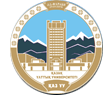 Al-Farabi Kazakh National University
Higher School of Medicine
Акромегалия
Акромегалия - өсу гормонының әсерінен болатын жағдай
Ересек жастағы гиперсекреция.
Сол жақтағы фотосуретте тән қалыңдау көрсетілген
қолдар қалыпты қолмен оңға.
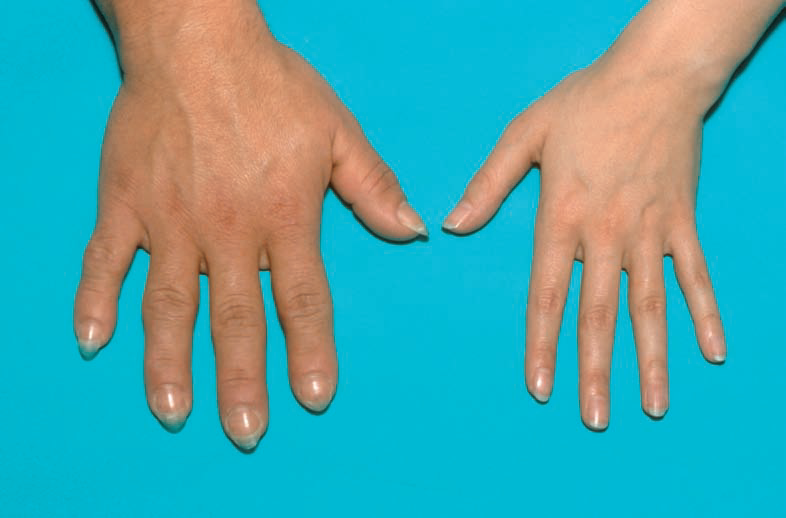 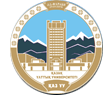 Al-Farabi Kazakh National University
Higher School of Medicine
Қалқанша және қалқанша маңы бездерінің аурулары
Туа біткен гипотиреоз - Қалқанша безінің гипосекрециясы бар
туғаннан бері. Ересектердегі ауыр немесе ұзаққа созылған гипотиреоз микседема тудыруы мүмкін.
Қалқанша безінің айқын және жиі байқалатын ауытқуы эндемиялық зоб болып табылады.
Бұл диеталық йодтың жетіспеушілігіне байланысты. Йодсыз темір қалқанша безінің гормонын синтездей алмайды.
Қалқанша безінің гормонынсыз гипофиз ешқандай кері байланыс алмайды және Қалқанша безі жеткілікті ынталандырылмаған сияқты әрекет етеді. Гипофиз одан да қатты қоздырғысы келгендей қосымша қалқанша-ынталандыратын гормон бөліп шығарады, соның салдарынан қалқанша безде коллоид (тироглобулин) көбірек пайда болады.
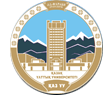 Al-Farabi Kazakh National University
Higher School of Medicine
Қалқанша және қалқанша маңы бездерінің аурулары
Қалқанша маңы бездері орналасуына және кішігірім мөлшеріне байланысты кейде қалқанша безіне ота жасау кезінде кездейсоқ алынып тасталады немесе мойын операциясы қанмен қамтамасыз етілмеген кезде қалпына келеді.
Гормондарды алмастыратын терапиясыз гипопаратиреоз қандағы кальций деңгейінің тез төмендеуіне әкеледі; 2-3 күннің ішінде бұл көмей бұлшықеттерінің өліммен тұншықтыратын спазмына әкелуі мүмкін (гипокальцемиялық тетания).

Гиперпаратиреоз, паратгормонның артық секрециясы, әдетте, қалқанша маңы безінің ісігі әсерінен болады. Бұл сүйектерді жұмсақ, деформацияланған және сынғыш етеді; қандағы кальций мен фосфат иондарының деңгейін жоғарылатады; және бұл кальций фосфатынан тұратын бүйрек тастарының (бүйрек тастарының) пайда болуына ықпал етеді.
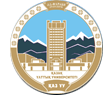 Al-Farabi Kazakh National University
Higher School of Medicine
Эндемиялық зоб.
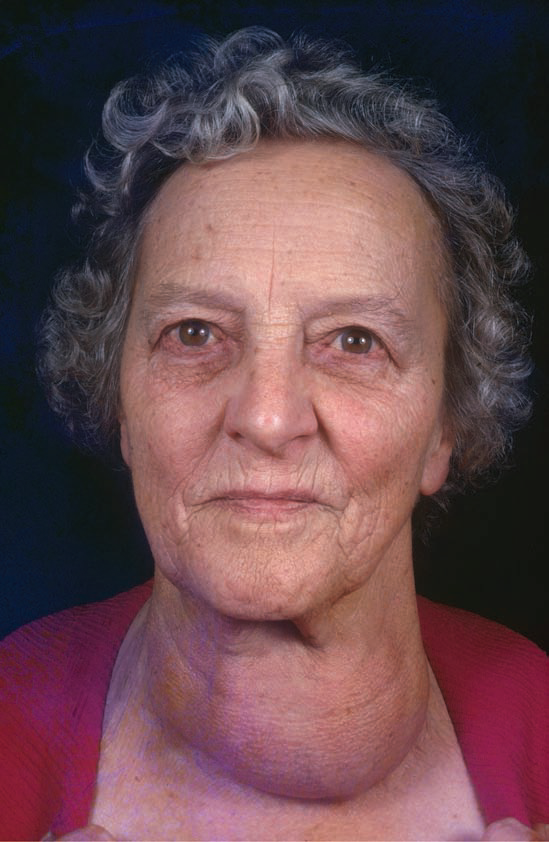 Эндемиялық зоб. Бұл адамның тамақтануындағы йод жетіспеушілігі қалқанша безінің гормонының жетіспеуіне әкелді
зоб. Теріс кері байланысты басудың болмауына байланысты гипофиз безі Қалқанша безінің ынталандыратын гормонының (Қалқанша безінің ынталандыратын гормоны) жоғарылайды.
Бұл қалқанша безінің гипертрофиясына әкелді.
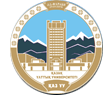 Al-Farabi Kazakh National University
Higher School of Medicine
Бүйрек үсті бездерінің аурулары
Кушинг синдромы - бұл бірнеше себептердің кез-келгеніне байланысты кортизолдың артық секрециясы: адренокортикотропты гормонның гипофиз, адренокортикотропты гормон бөлетін ісіктер немесе адренокортикотропты гормон адренокортикотропты гормонға тәуелсіз бүйрек үсті безінің кортексі.

Кушинг синдромы көмірсулар мен ақуыз алмасуын бұзады, нәтижесінде гипергликемия, гипертония, бұлшықет әлсіздігі және ісіну пайда болады. Бұлшықет пен сүйек массасы тез жоғалады, өйткені белок катаболизденеді. Кейбір пациенттерде иық арасында («буйвол өркеші») немесе бет жағында («ай беті») қалыпты емес май тұнбасы бар. Ұзақ мерзімді гидрокортизон терапиясы осындай әсер етуі мүмкін.
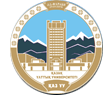 Al-Farabi Kazakh National University
Higher School of Medicine
Кушинг синдромы
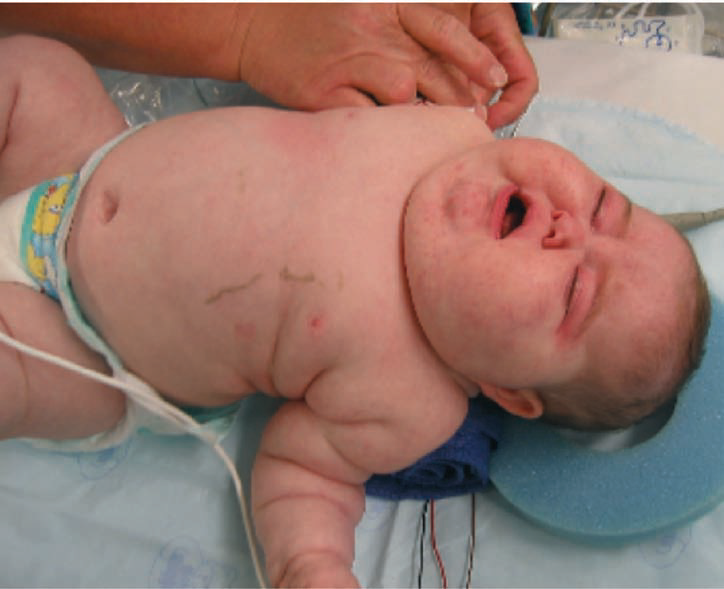 Кушинг синдромы
Сәби. «Айдың бетіне» назар аударыңыз. осы синдромға тән.
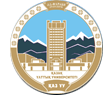 Al-Farabi Kazakh National University
Higher School of Medicine
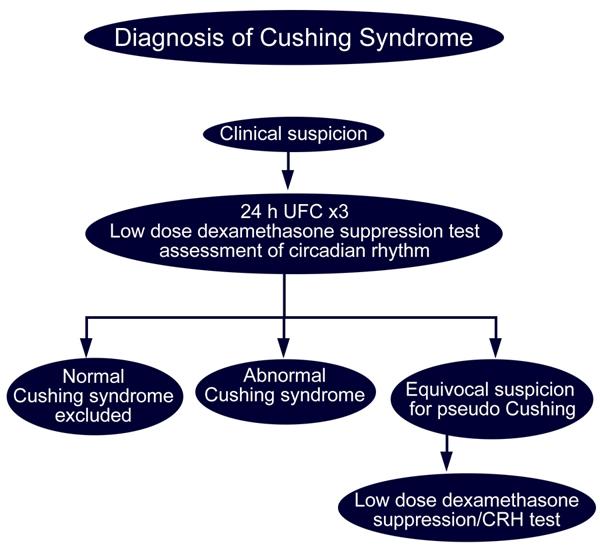 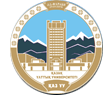 Al-Farabi Kazakh National University
Higher School of Medicine
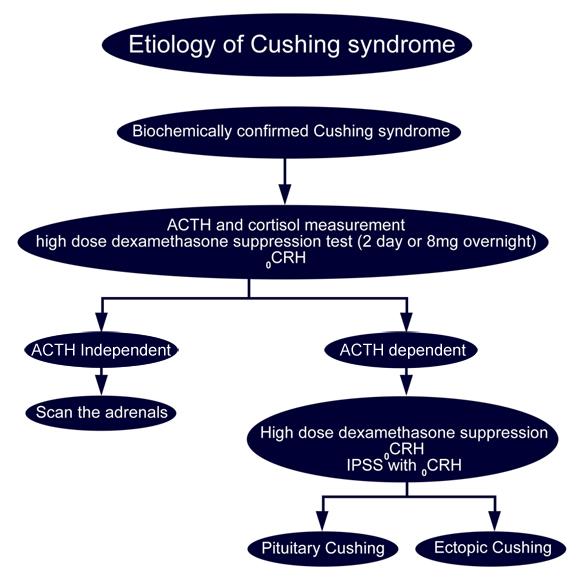 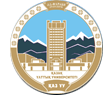 Al-Farabi Kazakh National University
Higher School of Medicine
Адреногенитальды синдром
Адреногенитальды синдром, бүйрек үсті безінің жоғары секрециясы әдетте Кушинг синдромымен байланысты андрогендер.
Балаларда адреногенитальды синдром көбінесе жыныс мүшесінің немесе клитордың ұлғаюын және жыныстық жетілудің ерте басталуын тудырады.
Пренатальды адреногенитальды синдром жаңа туылған қыздарда еркек жыныс мүшелерінің пайда болуына әкелуі мүмкін және оларды ер балалармен қателеседі. Әйелдерде адреногенитальды синдром еркектік әсерлерді тудырады, мысалы, шаштың өсуі, дауыстың қоюлануы және сақалдың өсуі.
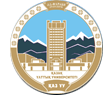 Al-Farabi Kazakh National University
Higher School of Medicine
Қант диабеті
Қант диабетін бұзылу ретінде анықтауға болады
инсулиннің гипосекрециясы немесе әрекетсіздігі нәтижесінде көмірсулардың, майлардың және белоктардың метаболизмі. Пациенттер дәрігерге бірінші рет жиі баратын классикалық белгілер мен белгілер «үш полиурия» болып табылады: полиурия (шамадан тыс зәр шығару), полидипсия (қатты шөлдеу) және полифагия (қатты аштық).
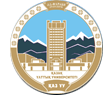 Al-Farabi Kazakh National University
Higher School of Medicine
Қант диабеті
Қан және зәр анализі қант диабетінің диагнозын анықтай алады:
тағы үш белгі: гипергликемия (қандағы глюкозаның жоғарылауы), глюкозурия (зәрдегі глюкоза) және кетонурия (зәрдегі кетондар).
Қант диабеті бастапқыда зәрдің тәттілігімен аталған. глюкозурияға байланысты пайда болады. Глюкозаға химиялық сынақтар болғанға дейін дәрігерлер диагностикалық процестің бір бөлігі ретінде науқастардың зәрінен сынама алды.

Неліктен глюкозурия мен полиурия пайда болады? Жауап беріңіз?
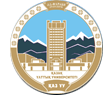 Al-Farabi Kazakh National University
Higher School of Medicine
Неліктен глюкозурия мен полиурия пайда болады?
Бүйрек қан плазмасын сүзіп, фильтратты несепке айналдырады. Дені сау адамда бүйрек өзекшелері фильтраттан барлық глюкозаны алып тастап, қанға қайтарады, сондықтан зәрде глюкоза аз немесе мүлдем болмайды. Су глюкозаны және басқа еріген заттарды осмостың көмегімен жүреді, сондықтан түтікшелер де фильтраттағы судың көп бөлігін жинайды.

Артық мөлшері несепке өтеді. Глюкоза мен кетондар
түтікшелер сонымен қатар құбырлы сұйықтықтың осмолярлығын арттырады және тудырады осмостық диурез - бұл еріген заттармен бірге түтікшелерде су қалады, сондықтан несеппен судың көп мөлшері шығарылады. Бұл заң жобалары
полиуриямен, дегидратациямен және қант диабетімен шөлдеуімен.
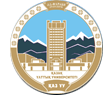 Al-Farabi Kazakh National University
Higher School of Medicine
Түрлері және емі
Қант диабетінің екі түрі бар: 1 тип және 2 тип. Олар бұрын ювенильді немесе инсулинге тәуелді қант диабеті, ересек қант диабеті немесе инсулинге тәуелді емес қант диабеті деп аталған.

1 типті қант диабеті жағдайлардың 5% -дан 10% -на дейін құрайды АҚШта. Бұған не себеп? Барлығы тұқым қуалаушылықтан басталады. Адамды 1 типті қант диабетіне бейім ететін бірнеше гендер анықталды.
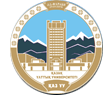 Al-Farabi Kazakh National University
Higher School of Medicine
Қант диабеті
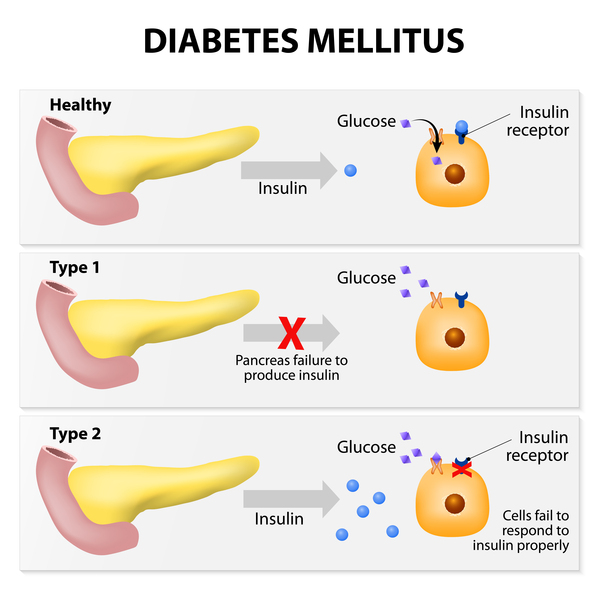 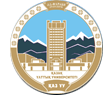 Al-Farabi Kazakh National University
Higher School of Medicine
Қант диабеті 1 тип
Содан кейін, генетикалық бейімділікке ие адам белгілі бір вирусты жұқтырған кезде (қызамық, цитомегаловирус немесе басқалары), денеде ұйқы безінің бета-жасушаларын бұзатын аутоантиденелер пайда болады. Бұл деструкция көп жағдайда төзімді және ауруды туғызбайды, бірақ бета-жасушалардың 80% -дан 90% -ға дейін жойылған кезде инсулин соншалықты төмен деңгейге түседі, ол гликемияны, қандағы глюкозаның деңгейін реттей алмайды.
Енді проблемалы гипергликемия пайда болады
және оның барлық асқынулары.
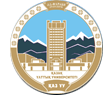 Al-Farabi Kazakh National University
Higher School of Medicine
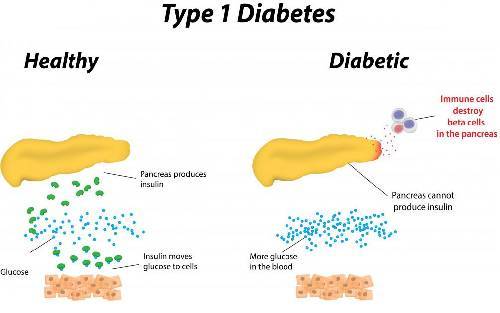 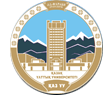 Al-Farabi Kazakh National University
Higher School of Medicine
2 типті қант диабеті
Алайда диабетиктердің 90% -дан 95% -ына дейін 2 типті қант диабеті бар. Мұнда басты мәселе инсулиннің жетіспеуі емес, инсулинге төзімділік - гормонға мақсатты жасушалардың иммунитеті.
Аурудың бастапқы кезеңінде инсулин деңгейі өте жоғары болуы мүмкін, бірақ кейінірек ол қалыпты немесе субнормальды деңгейге дейін төмендейді.
Тағы да, тұқым қуалаушылық себептердің бірі болып табылады, дегенмен бұл ауруға бір генді, тіпті бірнеше адамды кінәлауға болмайды; 36-дан астам ген қазіргі уақытта 2 типті қант диабетіне қауіп төндіретіні белгілі.
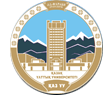 Al-Farabi Kazakh National University
Higher School of Medicine
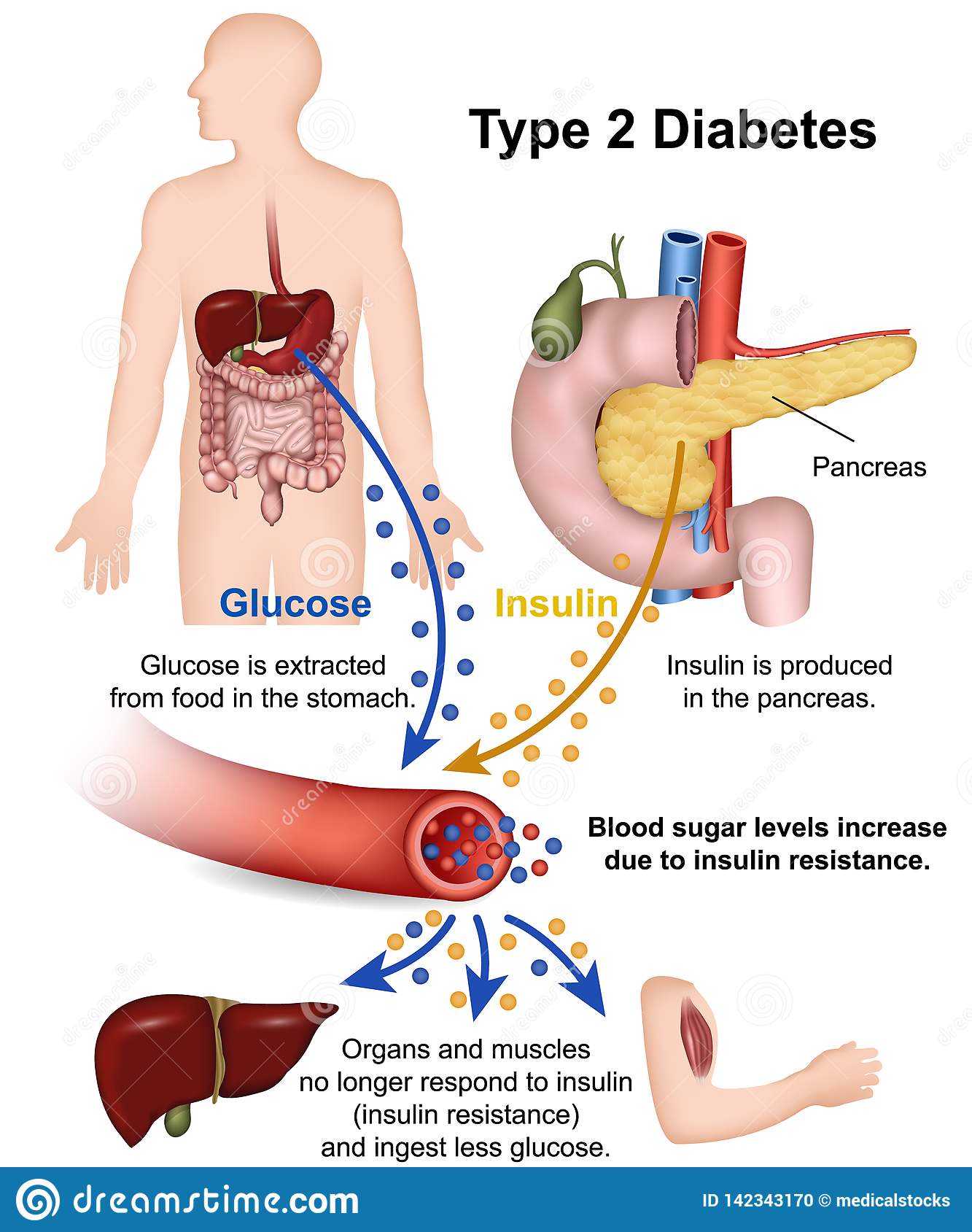 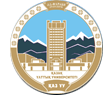 Al-Farabi Kazakh National University
Higher School of Medicine
2 типті қант диабеті
Басқа маңызды қауіп факторлары - жас, семіздік және отырықшы өмір салты. Мұның бәрі бұлшықет тінін біртіндеп маймен алмастырумен қатар жүреді.
Бұлшықет қан глюкозасын сіңіруде және гликемияны буферлеуде өте маңызды рөл атқарады, сондықтан бұлшықет массасы төмендеген сайын адам гликемияны реттей алмай қалады.

2 типті қант диабеті баяу дамиды және әдетте диагноз қойылады
40 жаста, бірақ бұл ерте семіздікке байланысты жастар арасында жиі кездеседі.
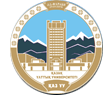 Al-Farabi Kazakh National University
Higher School of Medicine
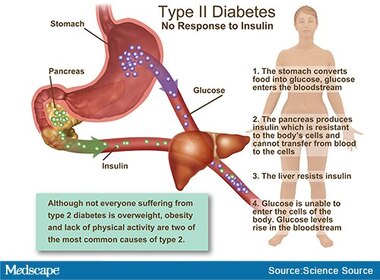 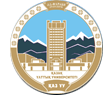 Al-Farabi Kazakh National University
Higher School of Medicine
Патогенезі
Жасушалар глюкозаны сіңіре алмаған кезде, олар энергиясын басқа жерден алуы керек; олар май мен ақуызды метаболиздейді.
Уақыт өте келе, бұл бұлшықеттердің жоғалуына, босаңсуына және әлсіздікке әкеледі. 1922 жылы инсулин терапиясы енгізілмес бұрын, 1 типті қант диабетінің құрбандары керемет таусылды.
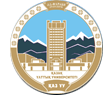 Al-Farabi Kazakh National University
Higher School of Medicine
Қант диабетінің патогенезі
Қант диабетінің патогенезі
Бірінші ғасырда қант диабеті «ериді
ет пен аяқ-қолдар зәрге айналады ». Ересек пациенттердің салмағы тек 27-ден 34 кг-ға дейін (60-75 фунт) және қатты аштықтың құрбандары сияқты көрінді.
Олардың тыныс алуында кетондардың жағымсыз, тәтті иісі болды, мысалы, шіріген алма.

Бір типтік пациентті медицина тарихшысы Майкл Блисс «жастықтан әрең дегенде басын алып, ең қатты жылайды» деп сипаттайды. уақыт азаптан, аштықтан және үмітсіздіктен ». Терминалды кезеңде пациенттер ұйқысы күшейіп, ауа жұтылып, комаға түсіп, бірнеше сағат ішінде қайтыс болды.

Қант диабетімен ауыратын балалардың көпшілігі диагноз қойылғаннан кейін бір жылдан аз уақыт өмір сүрді - қатты азап шегетін жыл. Бұл инсулин терапиясынан бірнеше ғасыр бұрын аурудың табиғи ағымы болды.
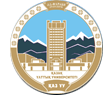 Al-Farabi Kazakh National University
Higher School of Medicine
Кетонурия
Кетонурия
Кетонурия осмостық диурезді күшейтеді, Na + және K + ағзаларын ағзадан шығарады және іштің ауырсынуына, құсуға, жүрек ырғағының бұзылуына және неврологиялық дисфункцияға әкелетін электролит тапшылығын тудырады. Қышқылдар сияқты, кетондар қанның рН-ын төмендетіп, кетоацидоз деп аталатын жағдай тудырады.

Бұл терминальды қант диабетіне тән Куссмаул тынысы деп аталатын терең, үзілісті тыныс алуды тудырады. Бұл сонымен қатар жүйке жүйесін басады және диабеттік команы тудырады.
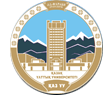 Al-Farabi Kazakh National University
Higher School of Medicine
Кетонурия
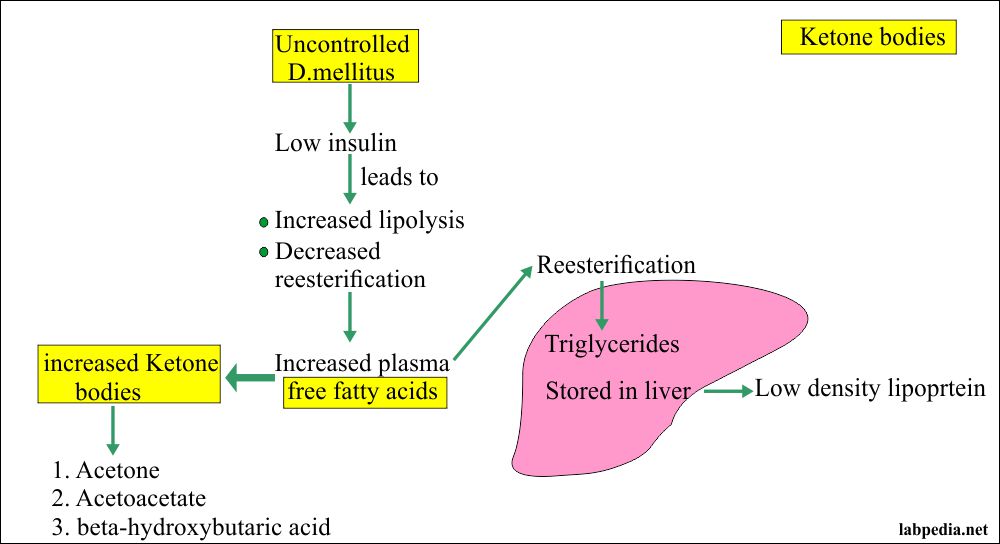 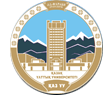 Al-Farabi Kazakh National University
Higher School of Medicine
Екі жиі кездесетін асқынулар
Ұзақ мерзімді қант диабетінің екі жиі асқынуы - бұл көздің торы мен бүйрек артерияларының деградациясының салдарынан болатын соқырлық және бүйрек жеткіліксіздігі.
Бүйрек жеткіліксіздігінен болатын өлім 2 типті диабетке қарағанда 1 типті қант диабетінде жиі кездеседі.
2 типте өлімнің ең көп таралған себебі - жүректің ишемиялық артерия ауруы салдарынан болатын жүрек жеткіліксіздігі.
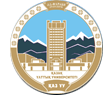 Al-Farabi Kazakh National University
Higher School of Medicine
Диабеттік невропатия
Тағы бір асқынуы - диабеттік нейропатия, бұл нашар қан ағымынан болатын жүйке зақымдануы. Бұл эректильді дисфункцияға, зәрді ұстамауға және дененің зардап шеккен аймақтарынан сезімталдықтың жоғалуына әкелуі мүмкін.
Терідегі микро қан тамырлары аурулары терінің жараларын нашар емдеуге әкеледі, сондықтан кішкене көз жасы да оңай жаралануы мүмкін. жұқтырған және гангренозды.
Бұл әсіресе аяқтарда жиі кездеседі, өйткені адамдар аяғындағы жарақаттарды аз байқайды; аяқтардағы қан айналымы (жүректен ең алыс) басқа жерлерге қарағанда нашар; аяққа қысым оларды тіндердің зақымдалуына әсіресе сезімтал етеді; және невропатия адамның терінің зақымдануы туралы білмеуіне немесе ауырсынуды сезінбейтін саусақтардың ампутациясына келісуден бас тартуы мүмкін.
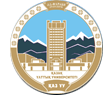 Al-Farabi Kazakh National University
Higher School of Medicine
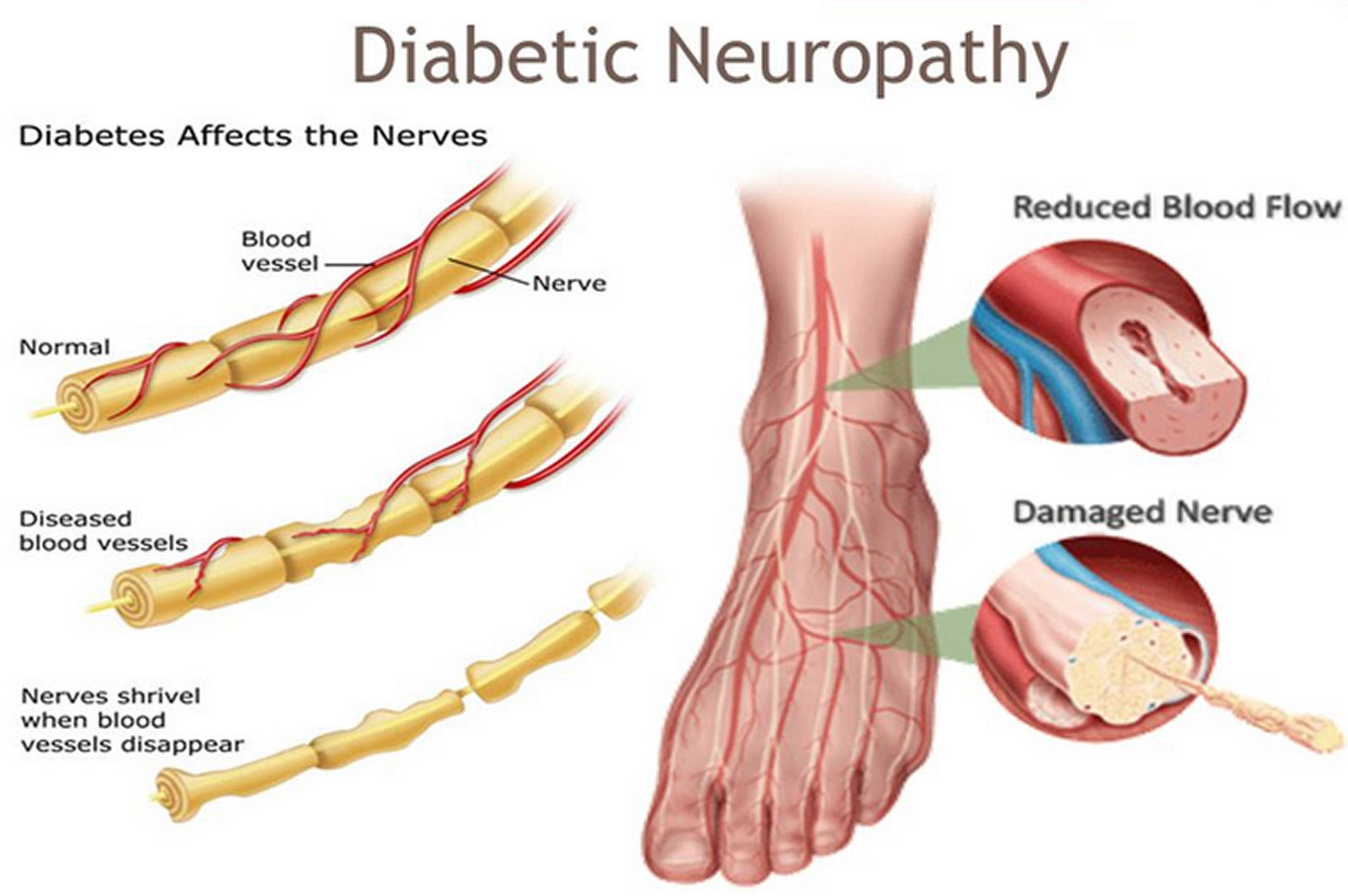 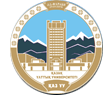 Al-Farabi Kazakh National University
Higher School of Medicine
Алдыңғы бөлімді қалай түсінгеніңізді тексеру үшін келесі сұрақтарға жауап беріңіз:
1. Гормонның гипосекрециясының кейбір себептерін түсіндіріп, мысалдар келтіріңіз. Гиперсекреция үшін де солай жасаңыз.
2. Неліктен диетада йодтың жетіспеуі қалқанша безінің ынталандырушы ТТГ гормонының гиперсекрециясына әкеледі?
Неліктен эндемикада қалқанша без көбейеді
зоб?
3. Қант диабетінде осмостық диурезге және кетоацидозға және төменгі аяғындағы кома мен гангренаға әкелетін оқиғалар тізбегін түсіндіріңіз.